Нижегородский государственный технический университет им. Р.Е. Алексеева
Обучение по охране труда
Доцент кафедры ПБЭиХ Елькин Анатолий Борисович
Глобальные оценки
В мире за один год происходит:
Более 2 200 000 смертей на производстве
160 000 000 заболеваний, связанных с производством 
270 000 000 несчастных случаев
Стоимость несчастных случаев и профессиональных заболеваний      
   более 1 250 000 000 000 $ в год, 
   4% потерь ВВП
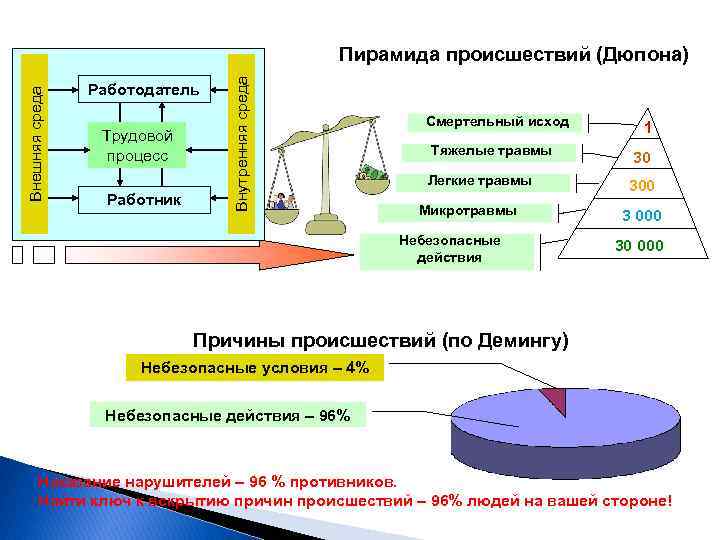 Охрана труда
это система сохранения жизни и здоровья работников, включающая: 
 правовые;
 социально-экономические;
 организационно-технические;
 санитарно-гигиенические;
 лечебно-профилактические;
 реабилитационные и иные мероприятия
Программа обучения включает:
основы трудового права;
правовые основы охраны труда;
санитарно-гигиенические мероприятия;
специальные вопросы производственной безопасности;
проверку знаний требований охраны труда.
Законодательные акты по охране труда
Конституция РФ, принятая всенародным голосованием 12.12.1993г.;
Трудовой Кодекс РФ (ФЗ-197), принятый 30.12.01г., введен с 01.02.02г.с изменениями (ФЗ-90) от 01.07.06г., ФЗ-421 от 28.12.2013г.
Федеральные законы, например, ФЗ-116 «О промышленной безопас-ности опасных производственных объектов» от 21.07.97 г., ФЗ-125 «Об обязательном социальном страховании от несчастных случаев на производстве и профессиональных заболеваний»от 24.07.98 г. и другие.
Указы Президента РФ;
Постановления Правительства РФ;
Региональные законы, например, Закон «Об охране труда в Нижегородской области» №9-3 от 03.02.2010г. ;
Постановления органов местного самоуправления, локальные нормативные акты (приказы, распоряжения по организации, правила внутреннего распорядка, коллективный договор).
Государственные нормативные требования охраны труда
Нарушение требований охраны труда, под которыми понимаются государственные нормативные требования охраны труда, согласно УК РФ ст. 143, влечет за собой уголовную ответственность.
		К НПА, содержащим государственные нормативные требования охраны труда, относятся(Постановление Правительства РФ от 27 декабря 2010 г. № 1160 (ред. от 30 июля 2014 года):• стандарты безопасности труда;• правила и типовые инструкции по охране труда;• государственные санитарно-эпидемиологические правила и нормативы.
Уголовная ответственность
Постановление Пленума Верховного суда от 29.11.2018 № 41 «Осудебной практике по уголовным делам о нарушениях требований охраны труда, правил безопасности при ведении строительных или иных работ либо требований промышленной безопасности опасных производственных объектов»Суды могут привлекать к уголовной ответственности за нарушение требований охраны труда:• руководителя организации,• его заместителя,• главного специалиста,• руководителя структурного подразделения организаций,• специалиста службы охраны труда• и иных лиц, на которых возложены обязанности по обеспечению соблюдения требований охраны труда (в том числе в силу их служебного положения или по специальному распоряжению).Ответственность по ст. 143 УК РФ также могут нести представителиорганизации, оказывающей услуги в области охраны труда, илисоответствующие специалисты, привлекаемые работодателем по гражданско-правовому договору.
Оправдательный приговор
Если будет установлено, что несчастный случай на производстве произошел только вследствие небрежного поведения самого пострадавшего, суд должен, при наличии к тому оснований, решить вопрос о вынесении оправдательного приговора
Трудовой договор
Трудовой договор заключается в результате:
избрания на должность (выборы);
избрания по конкурсу на замещение должности;
назначения на должность или утверждения в должности;
направления на работу уполномоченными законом органами в счет установленной квоты;
судебного решения о заключении трудового договора.
Срок трудового договора
Трудовой договор (ст.67)заключается в письменной форме, составляется в двух экземплярах, каждый из которых подписывается сторонами.
Трудовой договор заключается (ст.58):
 На неопределенный срок;
 На определенный срок (не более 5 лет).
Если в трудовом договоре не оговорен срок его действия, то договор считается заключенным на неопределенный срок.
Обязательные условия трудового договора
В трудовом договоре (ст.57.) отражаются обязательные условия: место работы; трудовая функция (работа по должности в соответствии со штатным расписанием, профессии, специальности с указанием квалификации; конкретный вид поручаемой работнику работы); дата начала работы и срок; условия оплаты труда работника, доплаты, надбавки и поощрительные выплаты; режим рабочего времени и времени отдыха; компенсации за тяжелую работу и работу с вредными и опасными условиями труда с указанием характеристик условий труда на рабочем месте; условия, определяющие в необходимых случаях характер работы; условие об обязательном социальном страховании работника.
Расторжение трудового договора:
ликвидация организации;
сокращение штатов;
несоответствие квалификации;
неоднократное нарушение трудовых обязанностей;
однократное грубое нарушение трудовых обязанностей;
нарушение требований охраны труда.
Новый ТК РФ (проект)
Статья 214 -работодатель обеспечивает:
•создание и функционирование системы управления охраной труда, систематическую оценку ее эффективности;
• систематическое выявление опасностей и профессиональных рисков, их регулярный анализ и оценку;• реализацию мероприятий по улучшению условий и охраны труда, снижению или ликвидации рисков;• применение средств коллективной защиты;• организацию контроля за состоянием условий труда на рабочих местах, соблюдением работниками требований охраны труда, а также за правильностью применения ими СИЗ и коллективной защиты;• расследование и учет несчастных случаев на производстве, профессиональных заболеваний и микротравм;
• ведение реестра (перечня) НПА, содержащих требования охраны труда, в соответствии со спецификой своей деятельности, а также доступ работников к актуальным редакциям данных НПА;• соблюдение установленных для отдельных категорий работников ограничений на привлечение их к выполнению работ во вредных и (или) опасных условиях труда;
• приостановление при возникновении угрозы жизни и здоровью работников деятельности структурных подразделений, а также эксплуатации оборудования, зданий или сооружений, осуществления отдельных видов деятельности (работ), оказания услуг до устранения угрозы жизни и здоровью;• создание необходимых производственных и санитарно-бытовых условий, в том числе при использовании труда работников с ограниченными физическими возможностями.При осуществлении на территории, находящейся под контролем работодателя, производства работ или оказания услуг работниками сторонних организаций работодатель обязан перед началом производства работ (оказания услуг) информировать производителей работ (услуг) о существующих рисках повреждения здоровья работников, разработать мероприятия, исключающие возможность повреждения здоровья работников сторонних организаций, и принимать участие в их реализации.
Правила внутреннего трудового распорядка
порядок приема и увольнения;
права и обязанности работников;
рабочее время и время отдыха;
оплата труда и компенсации;
меры поощрений и взысканий;
ответственность сторон.
Режим труда
Согласно ст. 91 ТК РФ нормальная продолжительность рабочего времени не может превышать 40 часов в неделю.
Сокращенная продолжительность рабочего времени:
-для работников в возрасте до 16 лет – не более 24 часов в неделю;
-для работников, являющихся  инвалидами  I или  II группы, – не более 35   часов в неделю;
-для работников в возрасте от 16 до 18 лет – не более 35 часов в неделю;
-для работников, занятых на работах с вредными или опасными  условиями труда, – не более 36 часов в неделю;
-для педагогических работников – не более 36 часов в неделю (ст. 333);
-для медицинских работников – не более 39 часов в неделю (ст. 350).
Отдых
Отдых регламентирован ст. 106-128 Трудового Кодекса РФ.
          Предусмотрено несколько видов отдыха:
перерывы для питания не более двух часов, но не менее 30 минут, которые в рабочее время не включаются;
перерывы для обогрева и отдыха на отдельных видах работ, включаются в рабочее время (грузчики, строители в холодное время);
ежедневный (междусменный) отдых;
выходные дни (еженедельный отдых) не менее 42 часов; 
нерабочие праздничные дни;
ежегодный основной оплачиваемый отпуск продолжительностью 28 календарных дней. Ежегодные дополнительные оплачиваемые  отпуска предоставляются работникам, с ненормированным рабочим днем не менее трех календарных дней.
Регулирование труда женщин
ограничивается применение труда женщин на тяжелых работах, на работах с вредными или опасными условиями труда, подземных работах, за исключением нефизических работ или работ по санитарному и бытовому обслуживанию.
Запрещается применение труда женщин на работах, связанных с подъемом и перемещением вручную тяжестей, превышающих установленные нормы.
Правительство РФ утвердило нормы предельно допустимых нагрузок для женщин при подъеме и перемещении тяжестей вручную: при чередовании с другой работой (до двух раз в час) – 10 кг; постоянно в течение рабочей смены – 7 кг.
Динамическая нагрузка, совершаемая в течение каждого часа рабочей смены при перемещении груза от 1 до 5м не должна превышать: с рабочей поверхности – 1750кгм; с пола – 875кгм.
При перемещении грузов на тележках или в контейнерах прилагаемое усилие не должно превышать 10 кг.
Ограничивается труд женщин в ночное время.
Постановлением Правительства РФ от 25.02.00г. № 162 утвержден перечень тяжелых работ  и работ с вредными или опасными условиями труда, при выполнении которых запрещается применение труда женщин.
Снятие ограничений для женщин
Приказ Минтруда России от 18 июля.2019 № 512н «Обутверждении перечня производств, работ и должностей с вредными и (или) опасными условиями труда, на которых ограничивается применение труда женщин»
 (с 1.01.2021)
Снимаются ограничения для женщин на следующие профессии и работы:• водитель большегрузных автомобилей и сельскохозяйственной спецтехники, таких как фура, трактор, самосвал, КамАЗ и пр., за исключением машинистов строительной техники (бульдозер, экскаватор, автогрейдер);• машинист электропоезда (электрички), скоростных и высокоскоростных поездов (Ласточка, Сапсан и другие);• верхолазные работы на высоте свыше 10 метров;• парашютист;• слесарь по ремонту автомобилей
Для беременных женщин
Нормами по охране труда для беременных женщин и женщин, имеющих детей до трех лет, запрещается привлекать к работам в ночное время, сверхурочным работам, направлять в командировки.
Женщины, имеющие детей в возрасте от 3 до 14 лет (детей-инвалидов до 16 лет), не могут привлекаться к сверхурочным работам или направляться в командировки без их согласия.
Беременным женщинам в соответствии с медицинским заключением снижают нормы выработки, либо они переводятся на легкую работу с сохранением прежнего заработка.
Женщинам предоставляется отпуск по беременности и родам продолжительностью 70 календарных дней до родов и 70 календарных дней после родов (в случае осложненных родов – 86 дней, а при рождении двух и более детей – 110 дней).
Регулирование труда подростков
ТК РФ (ст. 265) запрещается применение труда лиц в возрасте моложе 18 лет на работах с вредными или опасными условиями труда, на подземных работах, а также на работах, которые могут причинить вред их здоровью и нравственному развитию (игорный бизнес, работа в ночных клубах, производство и торговля спиртными напитками, табачными изделиями, наркотическими и токсическими препаратами).
Перечень работ, на которых запрещается применение труда лиц моложе 18 лет, утвержден постановлением Правительства РФ от 25.02.00г. № 163.
Запрещается переноска и перемещение тяжестей, превышающих предельные нормы.
Предельные нормы тяжестей для подростков
Основные направления государственной политики по охране труда
обеспечение приоритета сохранения жизни и здоровья работников;
принятие и реализация федеральных законов и иных НПА об охране труда, а также целевых программ улучшения условий и охраны труда;
государственное управление охраной труда;
государственный надзор и контроль за соблюдением требований охраны труда;
содействие общественному контролю за соблюдением прав и законных интересов работников в области охраны труда;
расследование и учет несчастных случаев на производстве и профзаболеваний;
защита законных интересов работников, пострадавших от несчастных случаев на производстве и профзаболеваний, а также членов их семей на основе обязательного социального страхования работников от несчастных случаев на производстве и профессиональных заболеваний;
установление компенсаций за тяжелую работу и работу с вредными и опасными условиями труда;
координация деятельности в области охраны труда, охраны окружающей среды и других видов экономической деятельности;
распространение передового отечественного и зарубежного опыта работы по улучшению условий и охраны труда;
участие государства в финансировании мероприятий по охране труда;
подготовка и повышение квалификации специалистов по охране труда;
организация государственной статистической отчетности об условиях труда, а также о производственном травматизме, профессиональной заболеваемости, о материальных последствиях;
обеспечение функционирования единой информационной системы охраны труда;
международное сотрудничество в области охраны труда;
проведение эффективной налоговой политики, стимулирующей создание безопасных условий труда, разработку и внедрение безопасной техники и технологий, производство средств индивидуальной и коллективной защиты работников;
установление порядка обеспечения работников средствами индивидуальной и коллективной защиты, а также санитарно–бытовыми помещениями и устройствами, лечебно–профилактическими средствами за счет средств работодателя.
Нормативные правовые акты по охране труда
Правительство РФ
Министерство труда и социальной защиты РФ
Федеральная служба по экологическому, технологическому и атомному надзору
Департамент условий и охраны труда
Координация     и контроль
Федеральная служба по труду и занятости (Федеральная инспекция труда)
Федеральная служба по надзору в сфере здравоохранения и соц. развития
Федеральная служба по надзору в сфере защиты прав потребителей и благополучия человека
Федеральное агентство по здравоохранению и соц. развитию
Пенсионный Фонд РФ
(льготные пенсии по спискам №1 и №2)
Фонд соц. страхования РФ (обеспечение по страхованию от несчастных случаев на производстве и профзаболеваний)
Федеральный фонд обязательного медицинского страхования (оказание медицинской помощи)
Система государственного управления по охране труда
Новые нормативные правовые акты
Правила по охране труда при выполнении электрогазосварочных работ 23.12.2014г. №1101н
Правила по охране труда при работе на высоте от 28.03.2014г., №155н
Правила по охране труда при работе с инструментом и приспособлениями от 17.08.2015г., №552н
Правила по охране труда при использовании химических веществ от 19.04.2017, №371н
Правила по охране труда при выполнении окрасочных работ от 07.03.2018г., №127н
Система управления охраной труда в Нижегородской области
Правительство Нижегородской области
Министерство социальной защиты
Департамент социальной защиты, труда и занятости населения
Администрации районов (города)
Заместитель главы администрации
Отдел по труду
Организации всех форм собственности
Служба охраны труда
Государственный надзор и контроль
Ростехнадзор РФ за эксплуатацией ОПО;
Роспотребнадзор РФ за санитарно- гигиеническими условиями ;
Роструд РФ за соблюдением законодательства и требований охраны труда:Госудаственная инспекция труда
Государственный пожарный надзор при МЧС.
Государственная инспекция труда
Государственные инспекции труда выполняют следующие функции:   
осуществляют государственный надзор и контроль за соблюдением законодательства РФ о труде и охране труда на соответствующей территории;
расследуют несчастные случаи на производстве, анализируют их причины и разрабатывают предложения по предупреждению таких случаев;
рассматривают дела об административных правонарушениях;
информируют органы исполнительной власти и местного самоуп-равления о фактах нарушения законодательства о труде;
участвуют в работе по правовому воспитанию, распространению знаний по охране труда;
ведут прием граждан, рассматривают заявления, жалобы и иные обращения граждан о нарушениях их трудовых прав;
готовят отчеты о результатах деятельности инспекций.
Проверочные листы
Ф.1- проверка по порядку оформления на работу
Ф.2- проверка требований по содержанию ТД
Ф.3- проверка соблюдения порядка и условий изменения трудового договора
Ф.4- проверка по прекращению ТД
Ф.5- проверка по режиму работы и учету рабочего времени
Ф.6- проверка по ежегодному оплачиваемому отпуску
Ф.7- проверка по выплате заработной платы
Утверждены приказом Роструда от 10.11.2017г. №655
Общественный контроль по охране труда
В соответствии со ст. 370 ТК РФ профессиональные союзы имеют право на осуществление контроля за соблюдением работодателями и их представителями трудового законодательства и иных нормативных правовых актов, содержащих нормы трудового права, выполнением ими условий коллективных договоров, соглашений.
		Для обеспечения общественного контроля за соблюдением законных прав и интересов работников в сфере охраны труда в организациях согласно ТК РФ ст.218 по инициативе работодателя либо работников создаются комитеты (комиссии) по охране труда. В их состав на паритетной основе входят представители работодателей, профсоюзов и иных, уполномоченных работниками представительных органов. Комитет (комиссия) по охране труда организует совместные действия работодателя и работников по обеспечению требований охраны труда, предупреждению производственного травматизма и профессиональных заболеваний, а также организует проведение проверок условий и охраны труда на рабочих местах и информирование работников о результатах проверок, сбор предложений по охране труда к разделу коллективного договора.
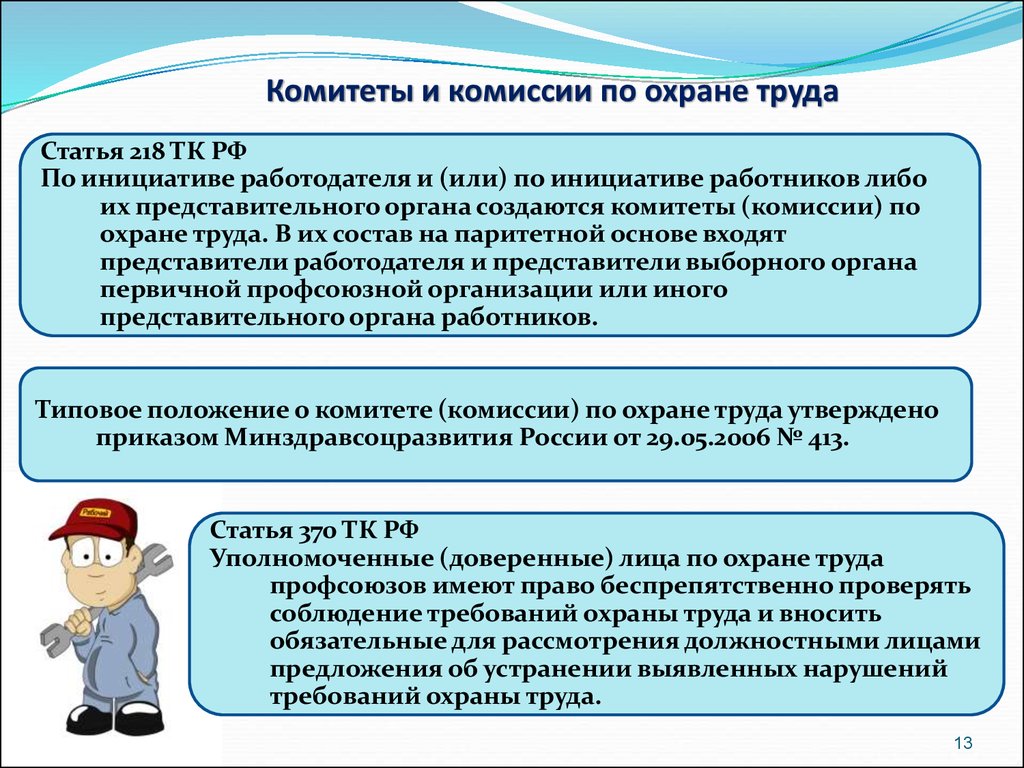 Страхование от несчастных случаев на  производстве
Закон «Об обязательном социальном страховании от несчастных случаев на производстве и профессиональных заболеваний» от 24.07.01г. №125. предусматривает:
возмещение вреда, причиненного жизни и здоровью застрахованных при исполнении ими трудовых обязанностей;
обеспечение медицинской и социальной реабилитации пострадавших на производстве;
обеспечение предупредительных мер по сокращению производственного травматизма и профзаболеваний.
		Средства на осуществление обязательного социального страхования от несчастных случаев и профессиональных заболеваний формируются за счет:
обязательных страховых взносов страхователей;
взыскиваемых штрафов и платежей, поступающих в случае ликвидации страхователей;
иных поступлений, не противоречащих законодательству Российской Федерации.
Расследование несчастных   случаев на производстве
Трудовой кодекс Российской Федерации,     
 ст. 227-231 .
Постановление Министерства труда и социального развития Российской Федерации от 24.10.02 № 73 « Об утверждении форм документов, необходимых для расследования и учета несчастных случаев на производстве», и « Положения об особенностях расследования несчастных случаев на производстве в отдельных отраслях и организациях».
Компенсации по результатам СОУТ
Нормативные правовые документы
«Список №1 и 2 производств, работ, профессий, должностей и показателей, дающих право на льготное пенсионное обеспечение», утв. Постановлением кабинета Министров СССР 26.01.1991г.№10 (с изменениями)
Приказ Минздравсоцразвития РФ от 16.02.2009г. №45Н «Об утверждении норм и условий бесплатной выдачи работникам, занятым на работах с вредными условиями труда, молока и других равноценных пищевых продуктов, порядка осуществления компенсационной выплаты в размере, эквивалентном стоимости молока или других равноценных пищевых продуктов, и Перечня вредных факторов, при воздействии которых в профилактических целях рекомендуется употребление молока или других равноценных пищевых продуктов»
Приказ Минздравсоцразвития РФ  от 16.02.2009 г. N 46н   "Об  утверждении Перечня производств, профессий и должностей, работа в   которых дает право на бесплатное получение лечебно-профилактического       питания в связи с особо вредными условиями труда, рационов   лечебно- профилактического питания, норм бесплатной выдачи витаминных препаратов и Правил бесплатной выдачи лечебно-профилактического питания"
Управление охраной труда
Управление охраной здоровья и безопасностью труда (ОЗБТ), основано на принципе Деминга «Планируйте – Делайте – Проверяйте – Действуйте» (Plan, Do, Check ,  Act –PDCA).PDCA-модель представляет собой замкнутый целенаправленный   процесс, используемый организацией для достижения постоянного улучшения.

 Он может быть применен к системе менеджмента в целом и к каждому ее отдельному элементу (например, к охране труда)
Стандарты по управлению безопасностью
Модель системы управления охраной труда
Последовательное улучшение
Политика в области охраны труда
Рассмотрение руководством
Планирование
Проверочные и корректирую-
щие действия
Внедрение и обеспечение функционирования
Политика
РАЗРАБАТЫВАЕТСЯ
ОФОРМЛЯЕТСЯ
ДОКУМЕНТАЛЬНО
Она должна содержать обязательства руководства по постоянному улучшению условий и охраны труда, фор-мированию общественных органов и служб охраны труда, обеспечению социального партнерства, информированию работников об условиях труда на рабочем месте, о существующих рисках, о полагающихся компенсациях за нанесение вреда здоровью.
Планирование
Предусматривает разработку программы по улучшению условий труда, которая включает мероприятия по внедрению средств коллективной защиты, приобретению спецодежды и СИЗ, организации обучения по охране труда, проведению медосмотров, контролю вредных и опасных факторов и др.
Планирование мероприятий по охране труда
Мероприятия по охране труда оформляются разделом в коллективном договоре и соглашении по охране труда с учетом предложений государственной инспекции по охране труда , органов исполнительной власти, работодателей и работников.
В соглашении по охране труда указываются статьи финансирования,  сроки выполнения мероприятий и ответственные лица.
Типовой перечень мероприятий по охране труда утвержден приказом Минтруда России от 01.03.2012г. №181
Перечень мероприятий по охране труда
Мероприятия по охране труда включают:
модернизацию производственного оборудования;
внедрение систем автоматического и дистанционного управления, систем контроля и сигнализации уровней опасных и вредных производственных факторов;
устройство новых, реконструкцию имеющихся вентиляционных систем, пыле- и газоулавливающих установок;
приведение к нормам естественного и искусственного освещения на рабочих местах;
снижение до регламентированных уровней вредных веществ в воздухе рабочей зоны, шума, вибрации, неионизирующих излучений и т.п. на рабочих местах;
механизацию ручных, тяжелых физических работ при складировании, транспортировке сырья, заготовок, готовой продукции;
приведение зданий, сооружений, оборудования к нормам, расширение и реконструкцию санитарно–бытовых помещений.
Внедрение и обеспечение функционирования СУОТ
Внедрение и обеспечение СУОТ включает распределение обязанностей и ответственности по охране труда. В организации должен быть назначен руководитель, который должен нести ответственность и обладать полномочиями для обеспечения функционирования СУОТ, для проведения мероприятий по улучшению условий и охраны труда, организации специальной оценки условий труда, проверки выполнения решений и др.
Координация и контроль
Организация должна периодически оценивать соответствие охраны труда требованиям норм, выявлять несоответствия и применять корректирующие действия.
Руководство организации должно через определенные сроки анализировать функционирование СУОТ проводить контроль эффективности СУОТ.
 ГОСТ 12.0.230.2-2015 «Оценка соответствия»
Виды контроля по охране труда
оперативный – руководитель подразделения, служба ОТ
ведомственный – министерство, ведомство
государственный – органы государственного надзора, государственная инспекция труда
общественный – профсоюзная организация
административно-производственный – комиссия по охране труда
Административно-производственный контроль
Административно–производственный контроль включает последовательную проверку состояния охраны труда на трех и более уровнях. 
		Объекты контроля для каждого уровня можно подразделить на группы:
на первом уровне – рабочее место, участок, бригада (ежедневно);
на втором уровне – цех, служба (1 раз в 7 дней);
на третьем уровне – филиал, производство  (1 раз в месяц или квартал);
на четвертом и пятом уровнях – организация (ежегодно по графику);
на шестом уровне – акционерное общество (ежегодно).
СУОТ НГТУутверждена приказом ректора от 26.05.2017 №189
Система управления охраной труда    
НГТУ СТО/0  15-2017 ПЛ 
Положение о системе управления охраной труда разработано в соответствии с Типовым положением о СУОТ, утвержденным приказом Минтруда России от 19.08.2016 №438н.
Политика по охране труда НГТУ
сохранения жизни и здоровья работников в процессе их трудовой деятельности;
соответствие условий труда на рабочих местах требованиям охраны труда;
выполнение последовательных и непрерывных мер (мероприятий) по предупреждению происшествий и случаев ухудшения состояния здоровья работников, производственного травматизма и профессиональных заболеваний, в том числе посредством управления профессиональными рисками;
учет индивидуальных особенностей работников, в том числе посредством проектирования рабочих мест, выбора оборудования, инструментов, сырья и материалов, средств индивидуальной и коллективной защиты, построения производственных и технологических процессов;
непрерывное совершенствование и повышение эффективности СУОТ;
обязательное привлечение работников, уполномоченных ими представительных органов к участию в управлении охраной труда и обеспечении условий труда, соответствующих требованиям охраны труда, посредством необходимого ресурсного обеспечения и поощрения такого участия;
НГТУ как работодатель принимает на себя следующие обязанности:
а) выполнять требования охраны труда   на рабочих местах;
б) предотвращать травматизм и ухудшение здоровья работников;
в)  совершенствовать  функционирование СУОТ.
Соглашение по охране труда НГТУ
Продолжение соглашения по охране труда НГТУ
Процедуры по достижению целей охраны труда
Подготовка работников по охране труда;
Организация и проведение оценки условий труда;
Управление профессиональными рисками;
Организация и проведение наблюдения за  состоянием здоровья работников;
Информирование работников об условиях труда на их рабочих местах, уровнях профессиональных рисков, а также о предоставляемых им гарантиях, полагающихся компенсациях;
Обеспечение оптимальных режимов труда и отдыха работников;
Обеспечение работников средствами индивидуальной и коллективной защиты, смывающими и обезвреживающими средствами;
Обеспечение работников молоком и другими равноценными пищевыми продуктами, лечебно-профилактическим питанием;
Обеспечение безопасного выполнения подрядных работ и снабжение безопасной продукцией.
Обучение по охране труда
Порядок обучения и проверки знаний требований охраны труда  установлен ГОСТ 12.0.004-2015 «Организация обучения безопасности труда», а также постановлением Минтруда России и Минобразования России №1/29 от 13.01.03г.

Руководители и специалисты организаций проходят специальное обучение по охране труда в объеме должностных обязанностей при поступлении на работу в течение первого месяца, далее – по мере необходимости, но не реже одного раза в три года.
Порядок обучения по ОТ (проект)
Обучению по охране труда в обучающих организациях подлежат следующие категории работников:а) руководитель организации и его заместители- 16 часов, проверка знаний методом централизованного компьютерного тестирования (ЦКТ);б) руководители технического и производственного профиля (главный инженер, главный энергетик, главный механик, главный технолог и другие) и их заместители- 16 часов, ЦКТ;в) руководитель и специалисты службы ОТ, руководители и специалисты подразделений службы ОТ, а также работники, на которых возложены функции специалиста по ОТ, работники, на которых возложены обязанности по проведению инструктажей по ОТ; 72 часа, ЦКТ;г) руководители и специалисты организаций, аккредитованных на право оказания услуг по осуществлению функции службы ОТ или специалиста по ОТ работодателя, численность работников которого не превышает 50 человек, непосредственно участвующие в оказании услуг- 72 часа, ЦКТ;д) председатели, заместители председателей и члены комиссий работодателя по проверке знания требований ОТ и знания мероприятий по оказанию первой помощи пострадавшим- 40 часов, ЦКТ;е) члены комитетов (комиссий) по ОТ, уполномоченные (доверенные) лица по ОТ профессиональных союзов и иных уполномоченных работниками представительных органов- 16 часов, комиссией обучающей организацииРаботодатель вправе направить на обучение по ОТ в обучающую организацию иных работников.Лица проходят обучение по ОТ в течение месяца с даты приема на работу, возложения соответствующих обязанностей или назначения в состав комиссии (комитета); далее – по мере необходимости, определяемой работодателем, но не реже одного раза в пять лет
Специальное обучение работников рабочих профессий
В отдельных отраслях и на работах, к которым предъявляются повышенные требования безопасности, проводится специальное обучение безопасности труда.

Перечень работ и профессий, по которым проводится обучение и проверка знаний, график обучения и состав экзаменационной комиссии утверждает руководитель (главный инженер) предприятия по согласованию с профсоюзной организацией.
Инструктаж по охране труда
Все принимаемые на работу должны проходить инструктаж по охране труда, в том числе командированные, работники сторонних организаций, выполняющие работу на определенном участке, студенты, проходящие производственную практику и др.

По характеру и времени проведения инструктажи делятся на вводный, первичный на рабочем месте, повторный, внеплановый и целевой.
Разработка инструкций по охране труда
Инструкции по охране труда для работников или видов работ разрабатываются в каждой организации на основе межотраслевой или отраслевой типовой инструкции по охране труда, а при ее отсутствии – межотраслевых и отраслевых правил по охране труда, требований безопасности, изложенных в эксплуатационной документации оборудования, а также технологической документации организации.

		Межотраслевые и отраслевые типовые инструкции по охране труда включают разделы:
общие требования охраны труда;
требования охраны труда перед началом работы;
требования охраны труда во время работы;
требования охраны труда в аварийных ситуациях;
требования охраны труда по окончании работы.
Порядок проведения обязательных предварительных и  периодических медицинских осмотров
Предварительные медицинские осмотры проводятся при поступлении на работу с целью определения соответствия состояния здоровья работников поручаемой работе.
Периодические медицинские осмотры проводятся с целью наблюдения за состоянием здоровья работников и своевременного выявления общих заболеваний, являющихся противопоказаниями для продолжения работы в данных условиях.
Список лиц, которые должны проходить медосмотр приведен в приказе Министерства здравоохранения и социального развития РФ №302н от 12.04.2011г.
Нормативно-правовая основа обеспечения работников СИЗ
Трудовой кодекс РФ: ст. 209, 212, 214, 219, 220, 215, 221
ГОСТ 12.4.011-89 «ССБТ. Средства защиты работающих. Общие требования и классификация»
ТИПОВЫЕ НОРМЫ бесплатной выдачи работникам специальной одежды,
специальной обуви и других средств индивидуальной защиты работникам сквозных 
профессий.
 Утв.приказом Минтруда России от 09.12.2014г. №997н
Межотраслевые правила обеспечения работников специальной одеждой, 
специальной обувью и другими средствами индивидуальной защиты. 
Утв.приказом Минздравсоцразвития России от 1 июня 2009 г. № 290н 
(в ред. приказов Минздравсоцразвития России от 27 января 2010 г. № 28н,
Минтруда России от 20.02.2014 № 103н)
Технический регламент Таможенного союза ТР ТС 019/2011 
«О безопасности средств индивидуальной защиты». 
Утв. Решением Комиссии ТС от 9 декабря 2011 г. № 878 (с изм. и доп.)
Классы СИЗ в зависимости от их назначения
(по ГОСТ 12.4.011-89)
СРЕДСТВА 
ДЕРМАТОЛОГИЧЕСКИЕ
ЗАЩИТНЫЕ
ОТ ПАДЕНИЯ
С ВЫСОТЫ
И ДРУГИЕ
ПРЕДОХРАН.
СРЕДСТВА
КОСТЮМЫ 
ИЗОЛИРУЮЩИЕ
ОРГАНОВ
ДЫХАНИЯ
СРЕДСТВА 
ЗАЩИТЫ
ОРГАНА
СЛУХА
НОГ
РУК
КОМПЛЕКСНЫЕ
ГОЛОВЫ
ЛИЦА
ГЛАЗ
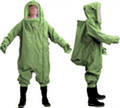 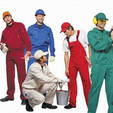 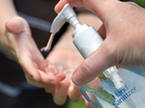 ОДЕЖДА
СПЕЦИАЛЬНАЯ
ЗАЩИТНАЯ
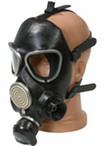 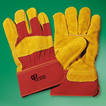 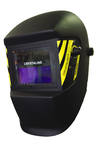 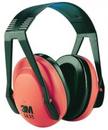 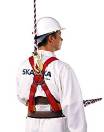 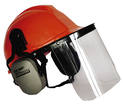 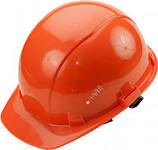 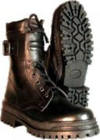 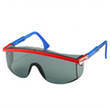 Ст. 215 ТК РФ  «Соответствие производственных объектов и продукции государственным нормативным требованиям охраны труда»
Машины, механизмы и другое производственное оборудование, транспортные средства, технологические процессы, материалы и химические вещества, средства индивидуальной и коллективной защиты работников,      в том числе иностранного производства, должны соответствовать государственным нормативным требованиям охраны труда и иметь:
декларацию о соответствии
     и (или)
 -  сертификат соответствия
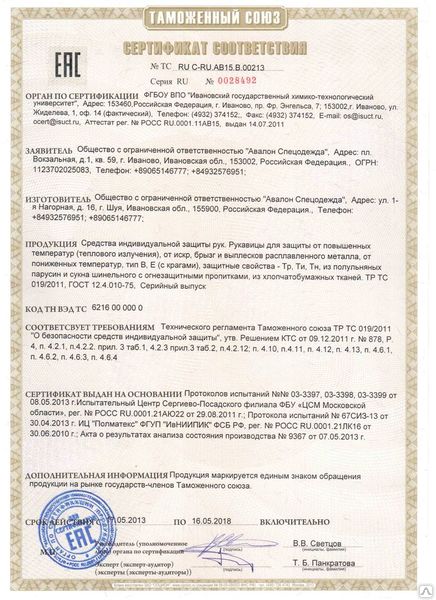 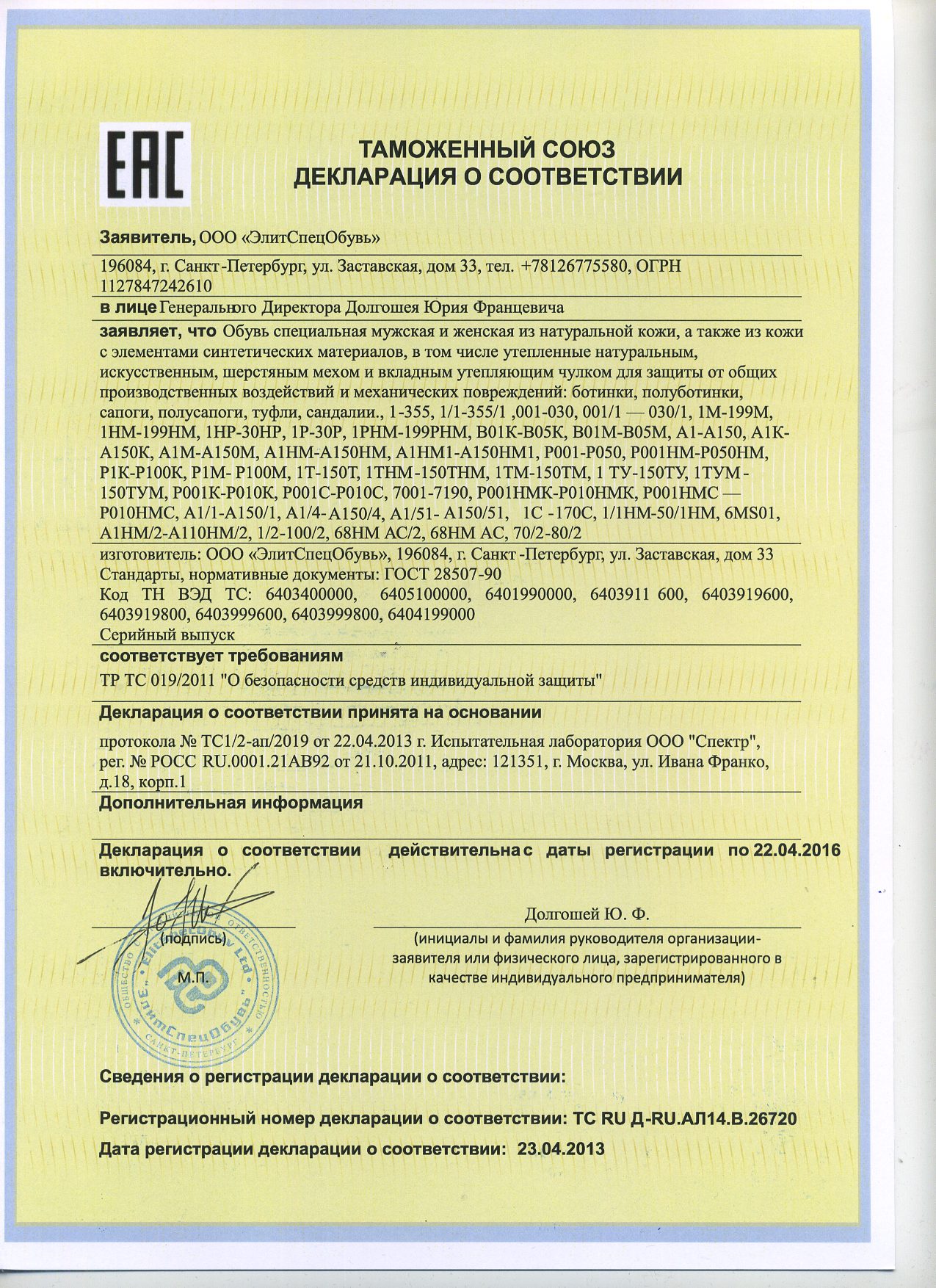 Обязанности работодателя по охране труда
Создать службу охраны труда (ст. 217 ТК РФ) для реализации процедур по охране труда: СОУТ, медосмотр, обучение по ОТ, обеспечение СИЗ, производственный контроль, расследование Н/сл. И др. Приказ Минздравсоцразвития России 08.02.2000г. №14.

Административно-хозяйственные отделы для выполнения мероприятий (соглашения) по охране труда


Комитет по охране труда (ст. 218 ТК РФ) и приказ Минтруда России от 24.06.2014г.№412н. Для содействия службе охраны труда, информированию работников об условиях труда, разработке и проверке мероприятий по охране труда.


Уполномоченные по охране труда (ст.370 ТК РФ), постановление Минтруда России от 08.04.1994г №30 и постановление ФНПР от 26.09.2007г. № 4-6 для контроля по охране труда и планирования мероприятий  по улучшению условий труда.
Ст.212 
Трудового 
кодекса РФ
Документы по охране труда в структурном подразделении НГТУ
Положение о СУОТ
Должностные обязанности сотрудников в подразделении
Копии приказов и распоряжений по вопросам охраны труда и пожарной безопасности
Перечень инструкций по охране труда в подразделении
Инструкции по охране труда по профессиям и видам работ
Контрольные листы инструктажа студентов
Журнал инструктажа сотрудников на рабочем месте
Журнал инструктажа по пожарной безопасности
Журнал административно-производственного контроля по охране труда
Удостоверения на право работы с электроустановками, сосудами под давлением, подъемными сооружениями и по охране труда
 Карточки учета выдачи средств индивидуальной защиты
 Наличие и укомплектованность медицинской аптечки